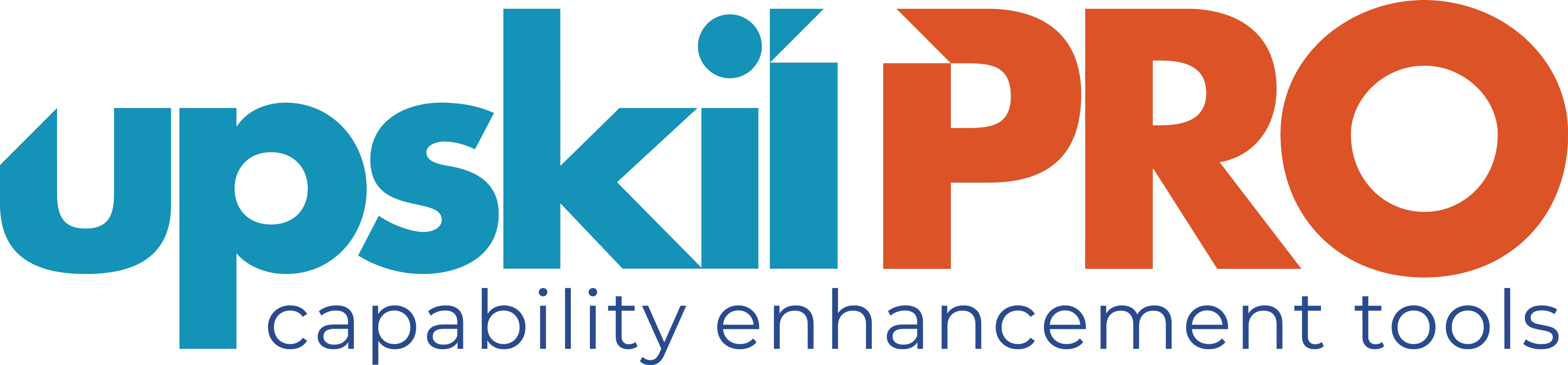 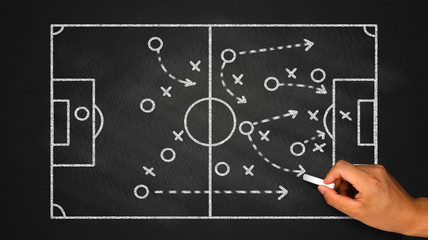 Trade Marketing.
Tactics
Sales & Marketing Fundamentals.
UpskilPRO e Institute for Sales & Marketing
Tools, Content & Templates 
Hand built using experience & insight
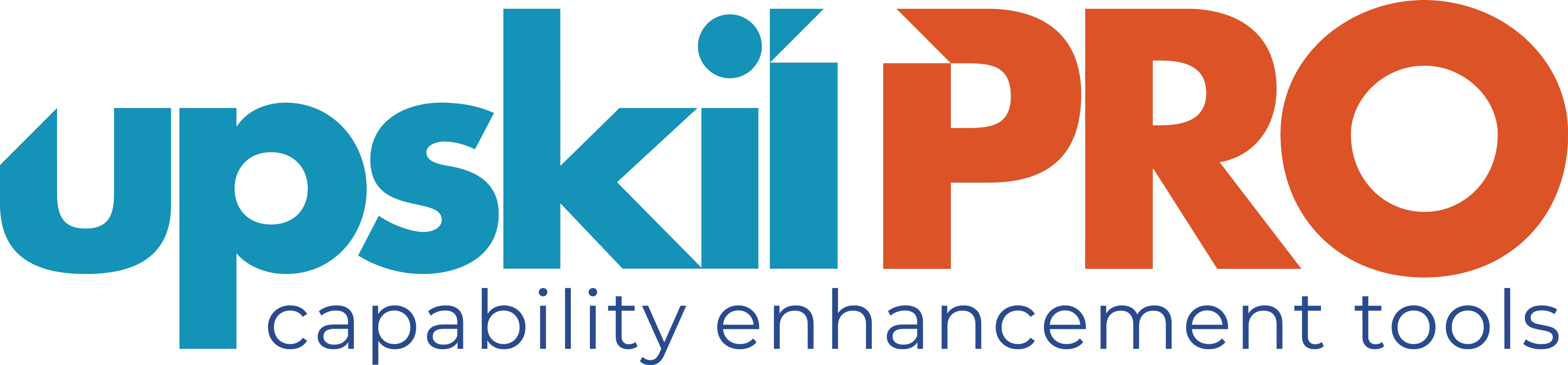 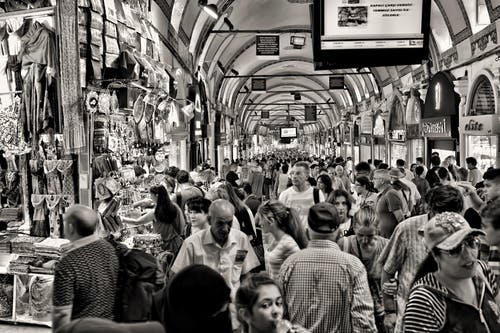 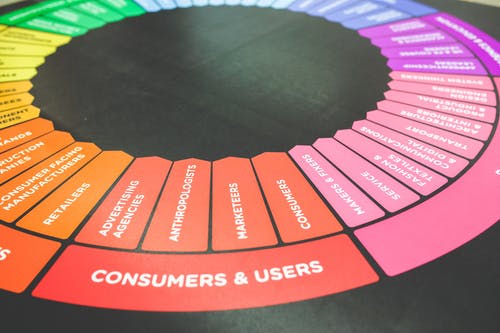 Created by 
ex-Procter & Gamble, Rothmans,  BAT, Gillette, Nokia, 
Microsoft & 3M managers.
UpskilPRO tools are designed in easy-to-use solutions, all you need to do is download the tool and get to work immediately . All UpskilPRO material has taken 100’s of hours and many 1000’s of $ to build , all this expertise and content is brought to you for a fraction of the cost to help professionals enhance their capability.

	core areas which are best suited to improve using our tools: 

Subject matter expertise 
Best practices
Analytical output & charting 
Prioritization
Process
Training
Making life simpler for 
Sales & Marketing professionals.
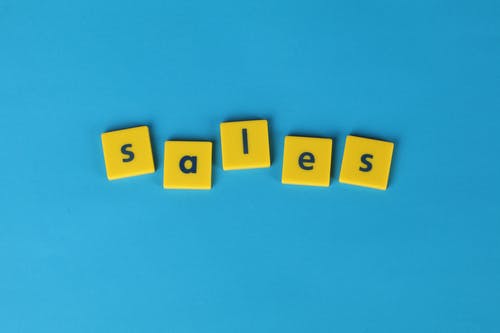 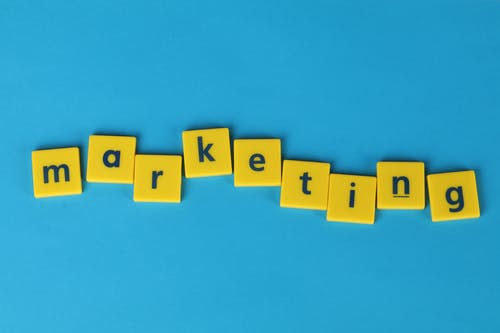 Sales & Marketing Fundamentals.
Tools in one place to get 10X productive now.
www.upskilpro.com
2
Job Descriptions

Develop roles clearly and completely  across varying levels of experience
Agreements

Draft your business agreements across a variety of areas
KPI’s
Performance indicator, a quantifiable measure of performance over time versus a specific objective.
Templates

Templates are designed based gather information in a structured manner
Strategic tools 

These tools are  recognised the world over in business schools, consulting firms and companies who plan strategically.
Content Modules
 
Best practice material in power point for use as a knowledge base in business training , planning and execution .
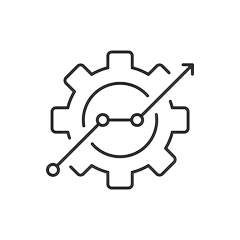 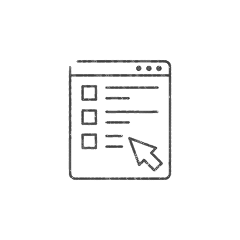 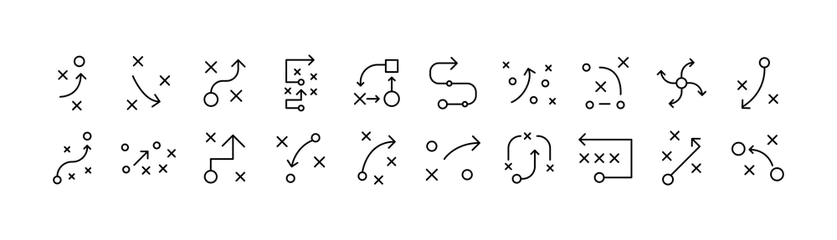 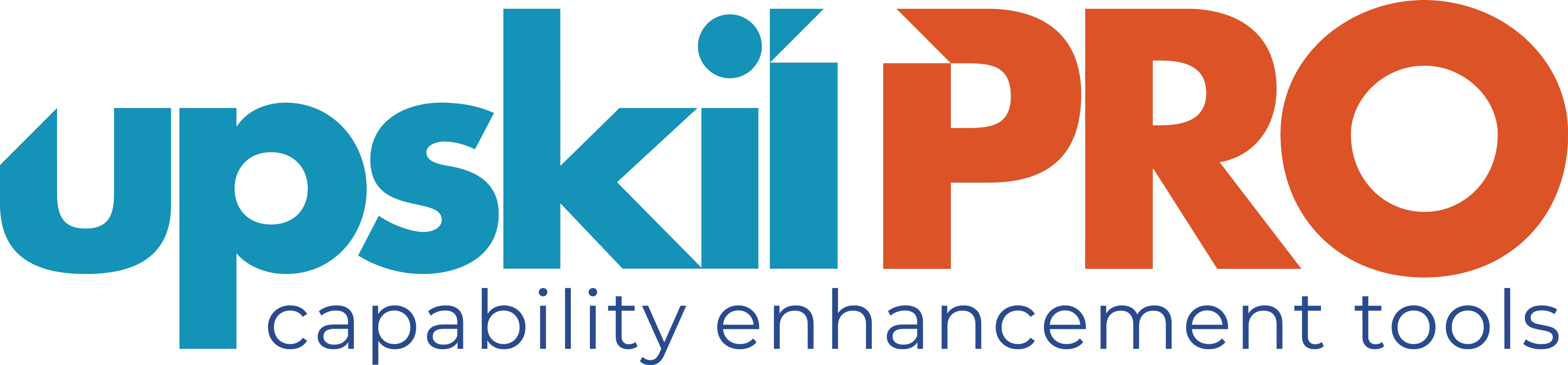 Gain a competitive edge using the best tools and techniques to build a better you .
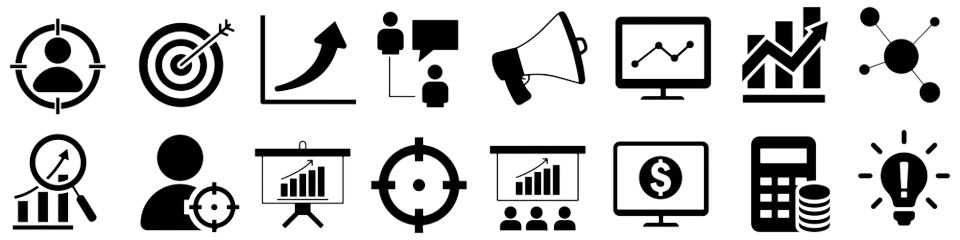 Scorecards 

Designed as functional or subject indicators across a variety off situations to enable performance of situational evaluation versus aligned standards.
Analytical Tools 

Interactive excel tools on specific business areas based on your data inputs delivered in a workbook model with instructions.
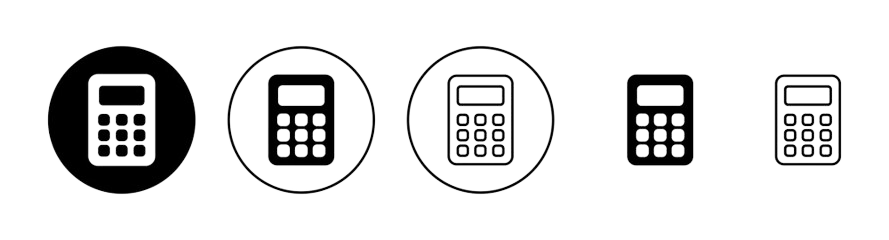 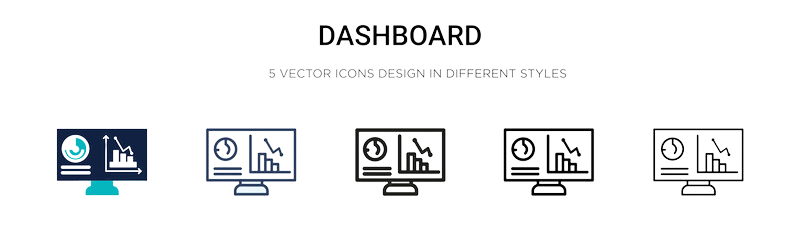 Assessments

Assessments are designed around specific areas to conduct reviews  and will center around a benchmark reviewing individuals or functions
Calculators 

calculate the right ratios for businesses looking for benchmarks in a variety of situations
Research 

Research tools for sales and marketing engagement
Checklists

Designed around achieving milestones in a sequential manner.
2017
2018
100’s of tools grouped in 12 categories, 50 tool types and 12 business functions in 1 place.
get 10X productive now !
Functions
Categories
Types
Analytical Tools
Business Development
Customer Acquisition
Margins
Partner Search
Reports
Category Management
Advertising
Agreements
Agreements
Customer Management
Market Analysis
Persona Development
Retail Measurement
Channel Management
Assessments
Analytics
Distribution
Market Development
Planning
Reviews
Distribution
Content Modules
Barriers
Distributor Management
Market Research
Positioning
Sales Management
Distributor Management
Checklists
Business Reviews
Forecasting
Market Segmentation
Pricing
Scorecards
General Management
Calculators
Business Intelligence
GAP Analysis
Market Size
Prioritization
Segmentation
Key Account Management
Job Descriptions
Channels
Go To Market
Marketing
Product Development
Six Sigma
Marketing
KPI’s
Communication
Job Descriptions
Marketing Comms
Product Life Cycle
Socio Economic Classification
Marketing Operations
Research
Competitive Evaluation
Key Account Plans
Merchandising
Profit & Loss
Territory Design
Sales Management
Strategic Tools
Competitive Intelligence
Management Summary
New Market Entry
Promotions
Trade Marketing
Shopper Marketing
Scorecards
Trade Marketing
Templates
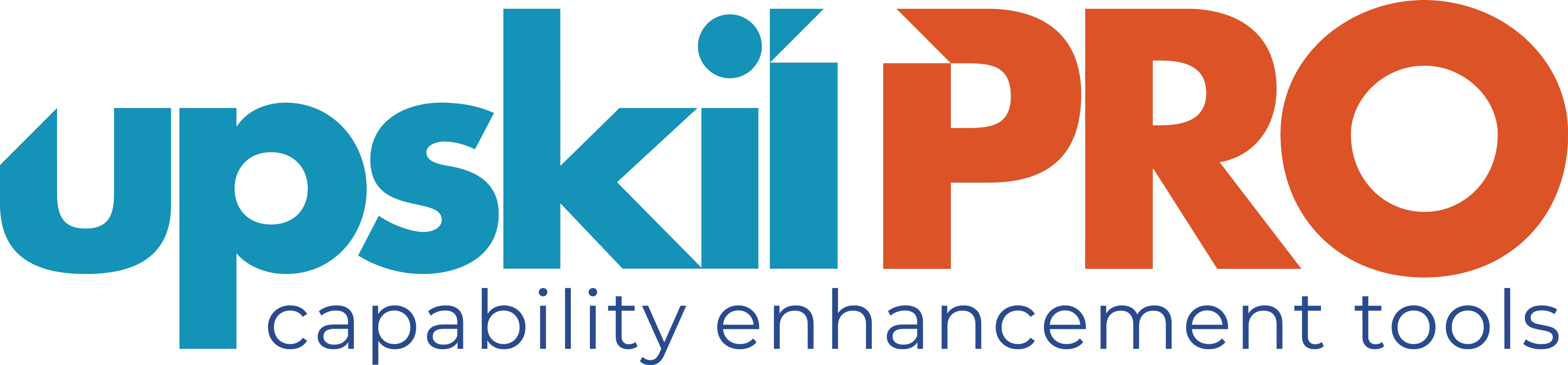 7 Benefits of using UpskilPRO :
Improve your knowledge 
with professional Strategic Tools , Templates and planning documents for any business situation!
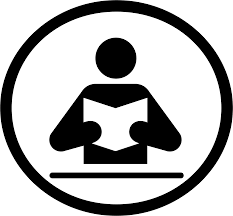 Use ready made tools
with filled in examples and ready to print & edit at your convenience . Just edit and fill-in the blanks !
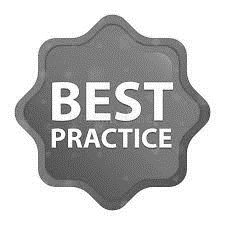 Develop YOUR BUSINESS 
Learn , & utilize the knowledge and  processes and enhance your capabilities  as the other companies have
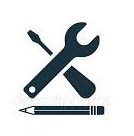 We Created UpskilPRO for the 
Sales Professional 
Trade Marketer 
Marketing Executive 
Operations Manager 
VP/Director/Manager
100’s of tools , 	TEMPLATES & 	documents
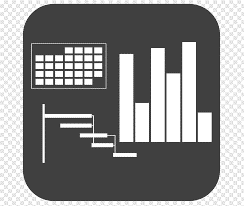 CREATED BY 
world class sales and marketing 
 business professionals.
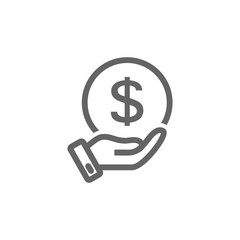 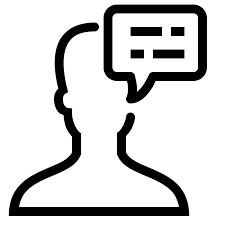 SAVE THOUSANDS OF DOLLARS
The  average company will save 1000’s of $ per employee in time & effort using our ready tools !
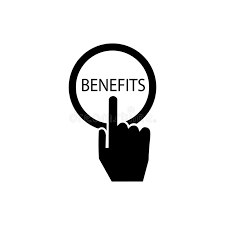 All tools 
are based on topics and subject based situations  and are simple and easy to use .
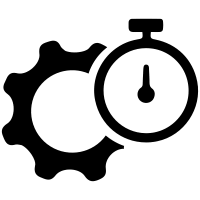 Top Quality Tools & Templates for developing both you and your business.
www.upskilpro.com
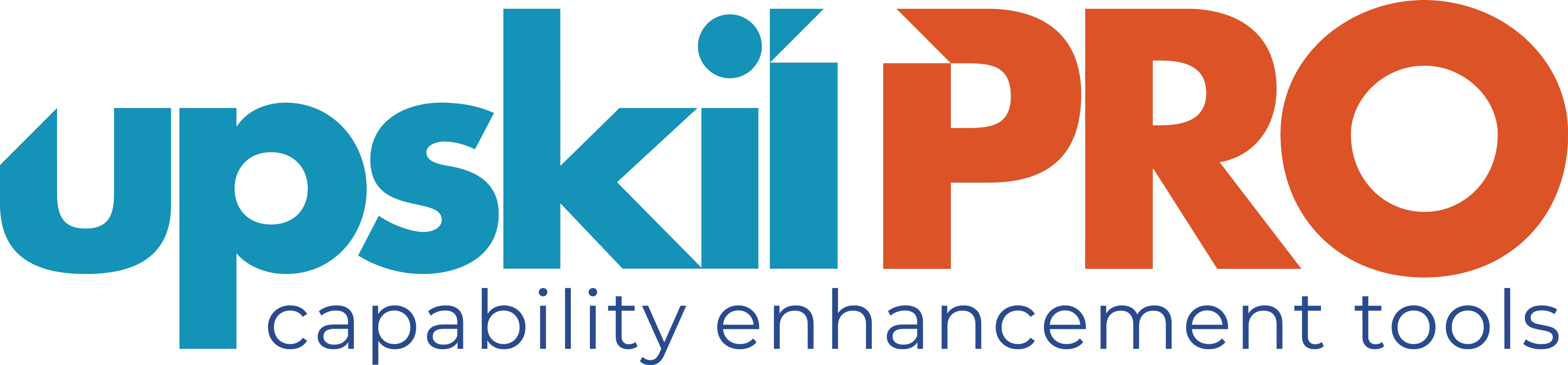 Trade Marketing  
Examples of TM .
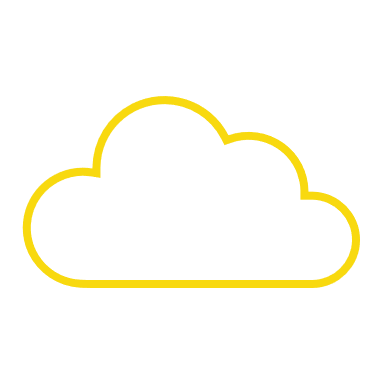 Brand marketing talks to people , Trade Marketing talks with them.
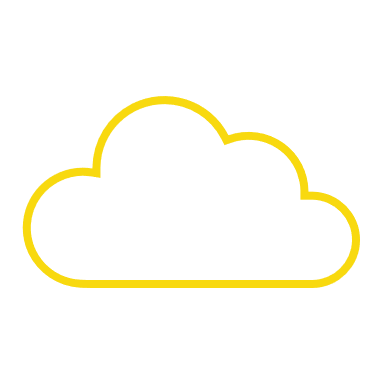 Category
POS
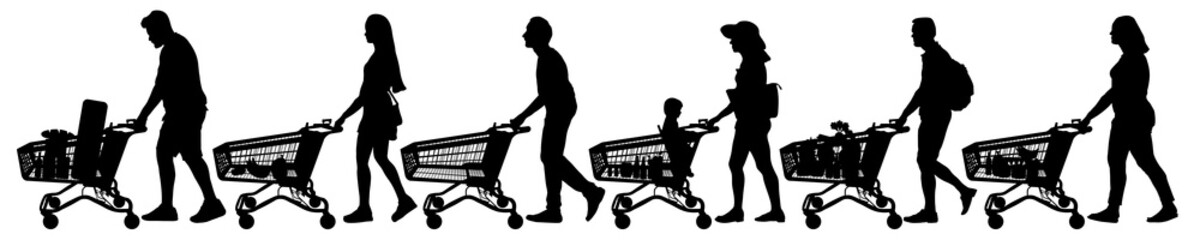 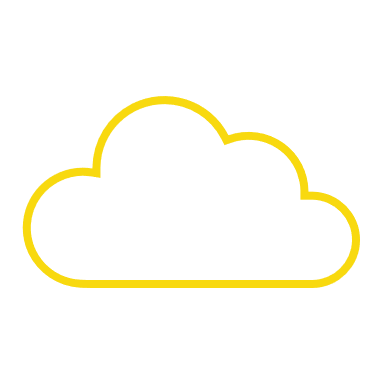 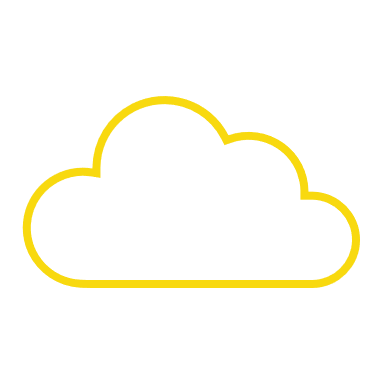 Retailer
Consumer
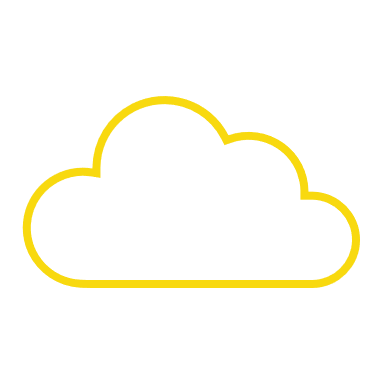 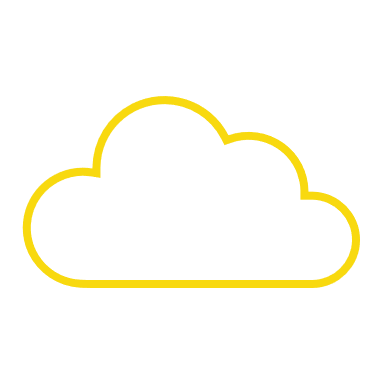 ROI
Promotions
www.upskilpro.com
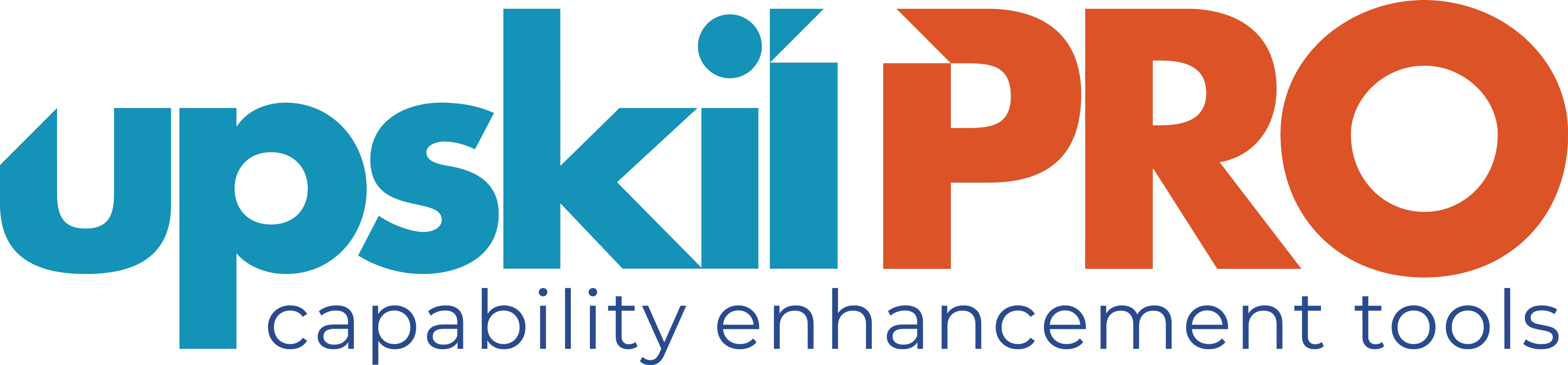 Every store will demand different tactics within the TM plan , the trade marketing challenge is to drive  specific tactics that actively drive the brand engagement concentrating on key consumer benefits.
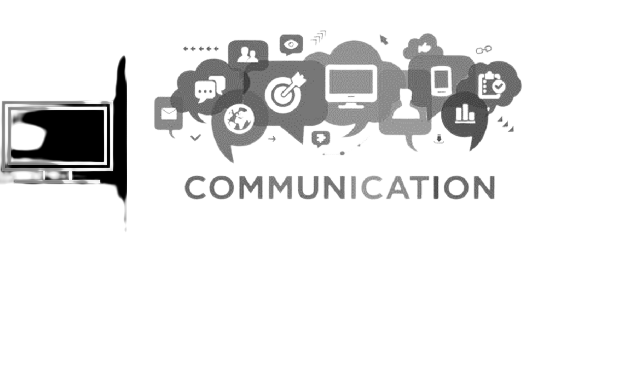 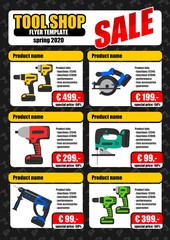 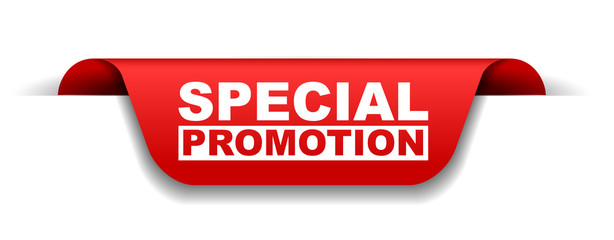 www.upskilpro.com
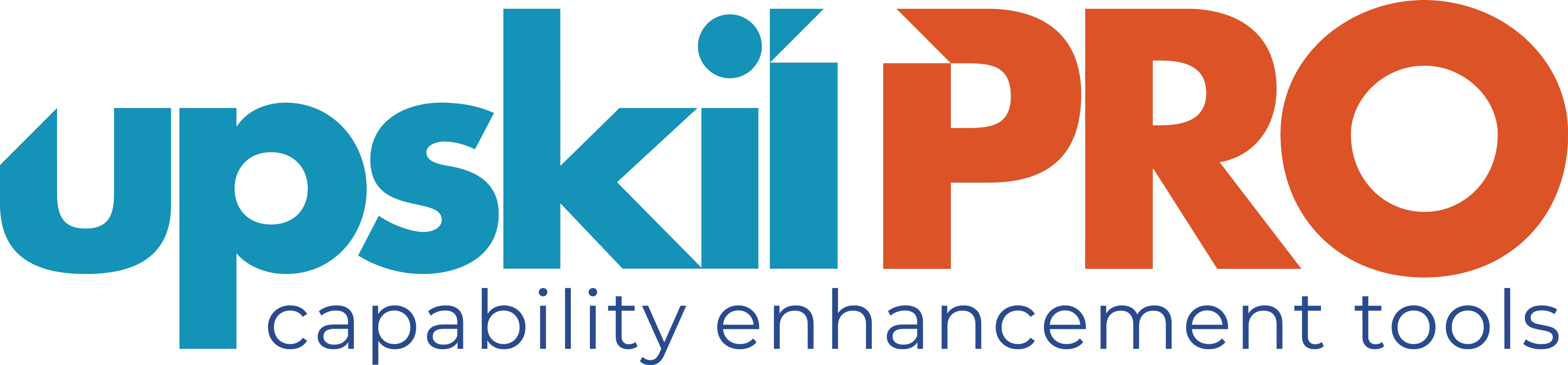 Importance of  Trade marketing
Trade Marketing Tactics used
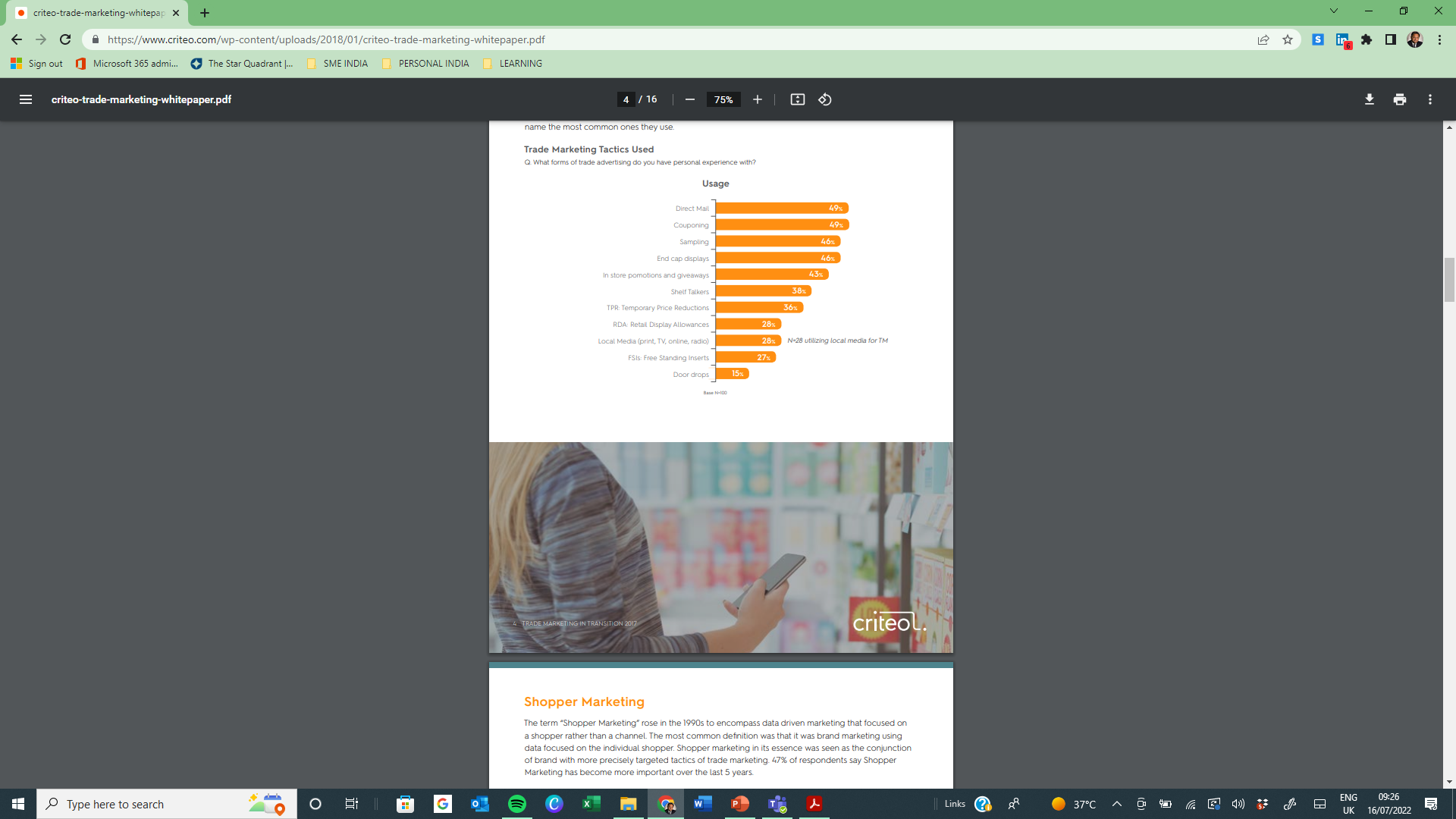 Key Findings
Trade marketing is in a period of significant flux with online sales causing a re-examination of both tactics and budgeting.
Marketers are frustrated by challenges like reaching younger consumers and trackability.
The growth of ecommerce is bringing these frustrations to a head as brands face the reality of the need to support their products and increase sales in the dimension of online shopping.
Print is the medium with the greatest perceived decline in effectiveness.
Paid search both on stand-alone ecommerce sites and retail sites is seen as one of the areas with the
greatest increase in effectiveness.
Marketers are approaching online in respect to trade with concerns unique to digital.
The majority noted that the issue of Top Rank Persistence (the phenomenon of a brand that achieves a high
Ranking in organic search remaining in that slot due to sales dominance) is the most significant
Concern about online, however this is closely followed by Amazon’s control of pricing.
Online ad fraud, while clearly a concern, does not weigh on marketers minds as heavily as issues like Amazon setting prices and the complexity of managing online ad campaigns.
The ability to address customers as one person, whether they are online or offline is the top priority among marketers.
The retail technologies of greatest interest include using voice activated assistants like Alexa , Google, and the devices that feature them.
www.upskilpro.com
Source : www.criteo.com
Importance 
of 
Trade marketing.
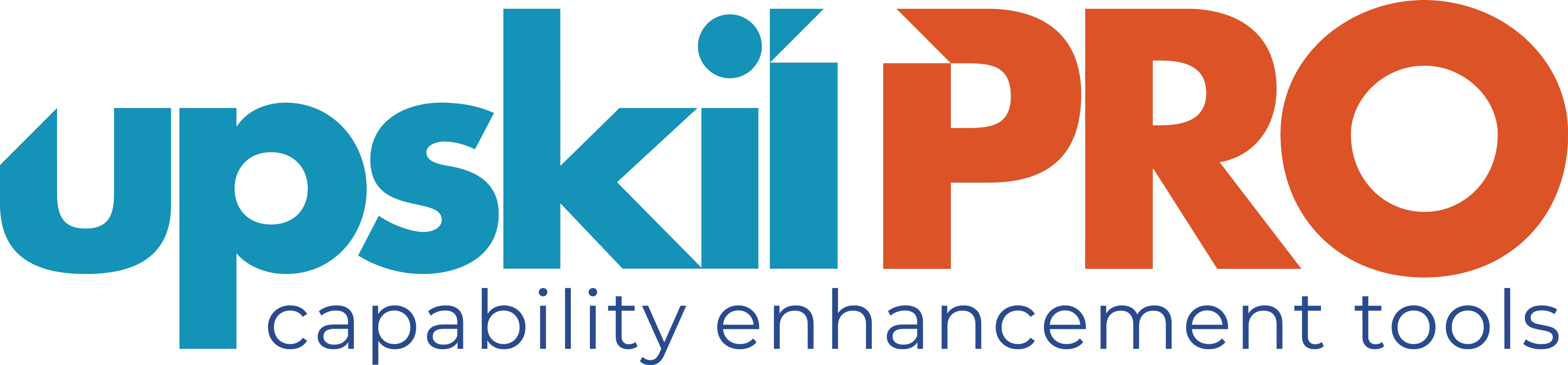 The importance of trade marketing is realized in context and application .
The sales function manages distribution channel and distributors , the marketing function manages the consumer directly using research and media reach leaving the engagement of the customer and the consumer at POS the key challenge.

POS emphasis of relies on 4 points 

A Promotional activity at POS 
B In store communication 
C Brand visibility 
D influencing the consumer at the POS.

Executing trade marketing at the point of sale gives manufacturers a sustainable competitive advantage and delivers marketing messaging and sales engagement smoothly .
Trade marketing is applicable both from a B2B & B2C perspective and executable across countries channels customers and consumers.
Consumer
Brand Owner
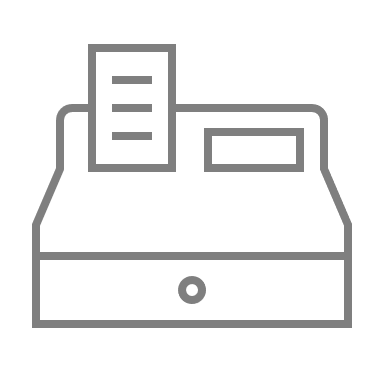 Trade Channel
www.upskilpro.com
Relativity of 
Trade marketing
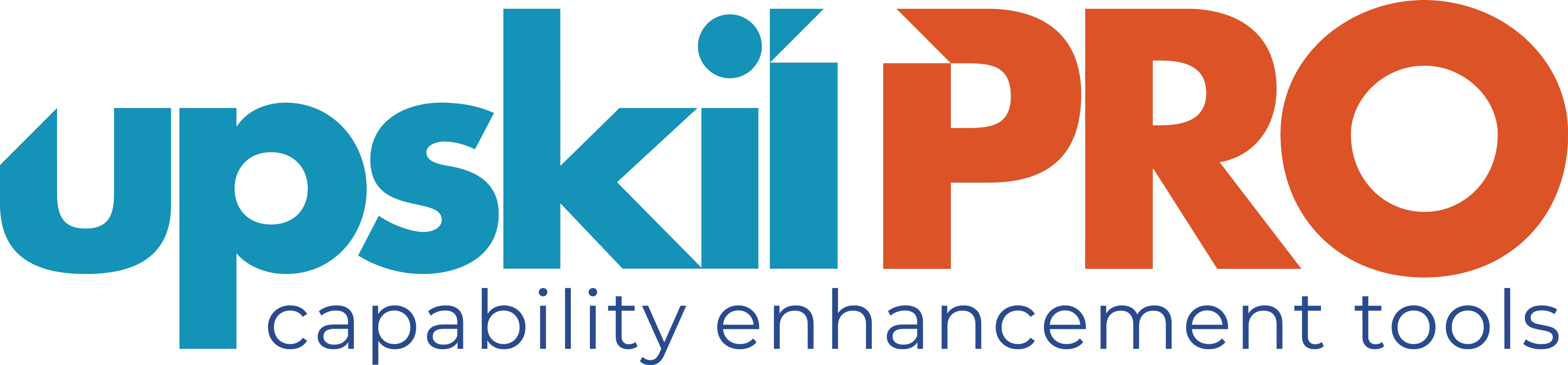 To understand trade marketing, it must be placed in context and application .
Sales as a function manages distribution channel and distributors whilst marketing handles the aspect of how to influence the consumer directly using research , product portfolio and media reach , this in turn leaves the aspect of how to identify communicate and manage the consumer at the point of sale .this responsibility is what we called trade marketing .
the emphasis of trade marketing relies on 4 areas 
A Promotional activity at the point-of-sale 
B In store communication 
C Brand and product visibility 
D Influencing the consumer at the point POS.
Executing trade marketing at the point of sale gives manufacturers a sustainable competitive advantage and helped deliver marketing messaging and sales engagement smoothly .
Trade marketing is not the exclusive domain of any channel but applicable both from a B2B & B2C irrespective of which the principles are wholly adoptable and executable across countries channels customers and consumers.
Consumer
Brand Owner
Brand 
Marketing
Category
 marketing
Trade Channel
Trade 
Marketing
Shopper  marketing
www.upskilpro.com
Who uses trade marketing
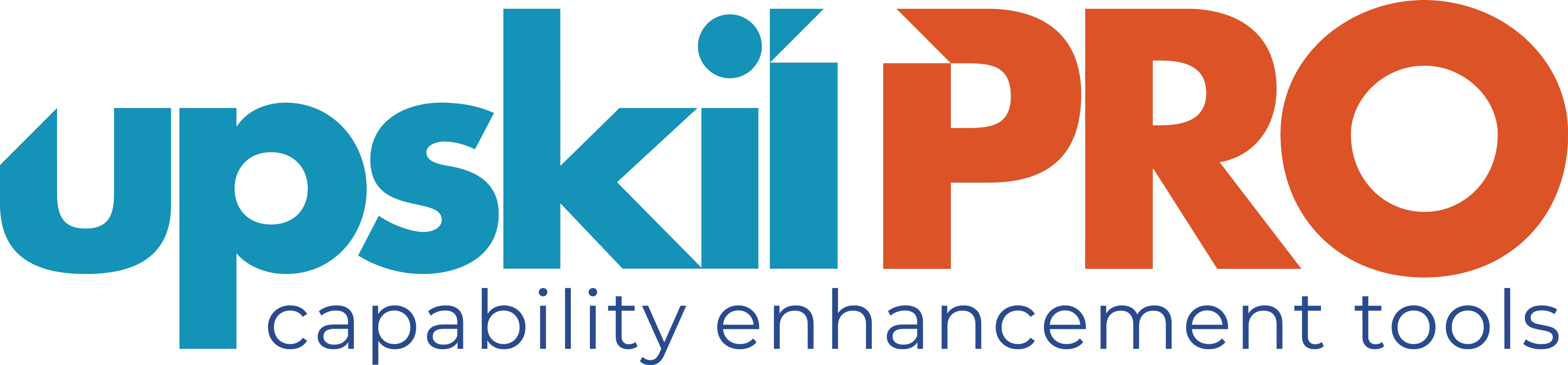 Manufacturers use trade marketing to reach various channels which are of key importance to them these manufacturers and implement various marketing strategies to communicate value to their consumers .
www.upskilpro.com
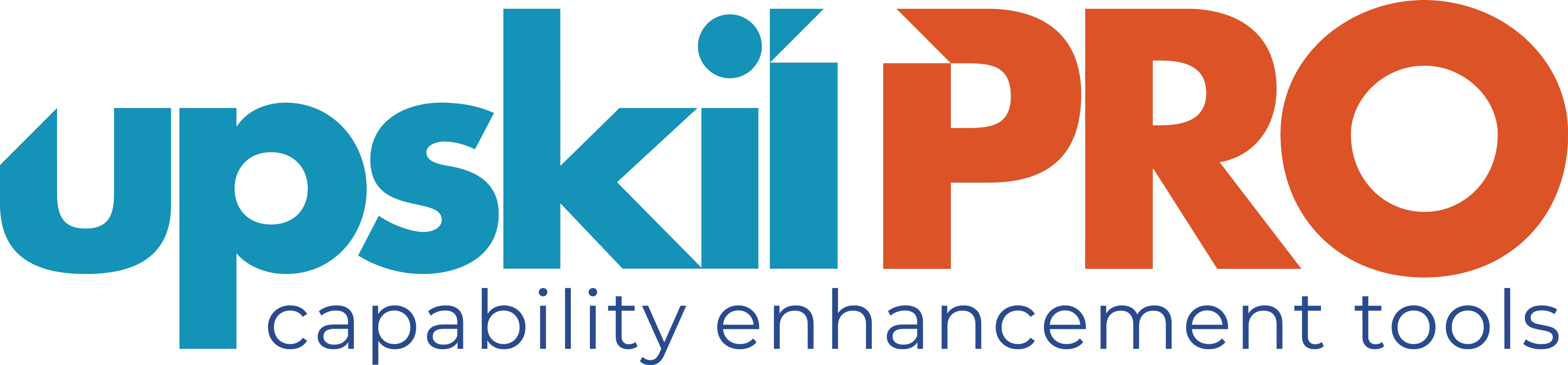 Trade marketing Tactics
Prioritizing Approach
Brand Prioritization Matrix
Grow & Invest
Manage
Grow & Invest
This quadrant will feature brands that are on a high growth trajectory based on inputs from marketing , these will feature new launches , expansion , aspirational market share opportunities and strategic vision and plans
High
Maintain
This quadrant reflects the high share and low growth brands , these may be part of the cash cows or brands that are high in margin but require low effort to sell and market
Growth Rate
Disinvest
Maintain
Manage
This quadrant refers to brands that are high in growth rate and low on share , this can be either declining brands or satellite brands which are not part of the core business.
Low
Disinvest
This quadrant can refer to brands that are past their prime , appeal to a select audience and in a strategic context have a lower rating on business growth prospects , in this case brands that are in decline will feature here.
Comment 
The above example does not only have to be used in multi-product companies , but it may also be used in many ways from prioritizing effort within customers , channels , brands , margin , accessibility and capabilities as inputs.
High
Low
Share
Source : Trade Marketing Tactics , 7031 upskilPRO.com
www.upskilpro.com
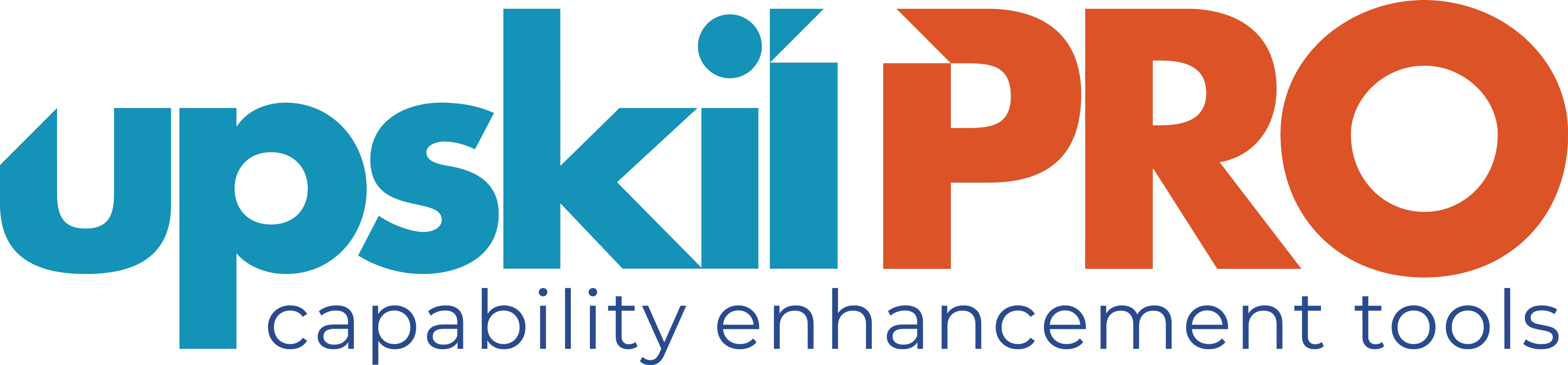 Trade marketing Tactics
Thematic Approach
PRODUCT
There are basically 8 areas of thematic tactics that companies employ , there can be many variations, but the 8 basic themes are explained below.
Explore the 8 themes for greater understanding before you commit to a tactic.
Specific product design helps manage cost of goods , generates credible promotions and deliver lasting value
Brand visibility and placement is key to ensuring the brand is always placed well to generate eyeball contact
Channel selection along with customer selection is key to creating the omni channel approach.
Engage end users at the point of purchase , and or engage key trade partners and influence the listing , stocking and product importance and prioritization
Price remains the key to many consumers , prioritizing price in a selective manner appeals to end users as a quality solution
Design promotions which reflect value and in incentive to buy for your consumers , the aim is to stock, convert or convince on the promotion attractiveness.
Communication is key , using different forms of media gives TM the advantage of selective and engaged communication
Trade and customer research analytics allows the concentration of efforts at the right areas to drive maximum productivity
Source : Trade Marketing Tactics , 7031 upskilPRO.com
www.upskilpro.com
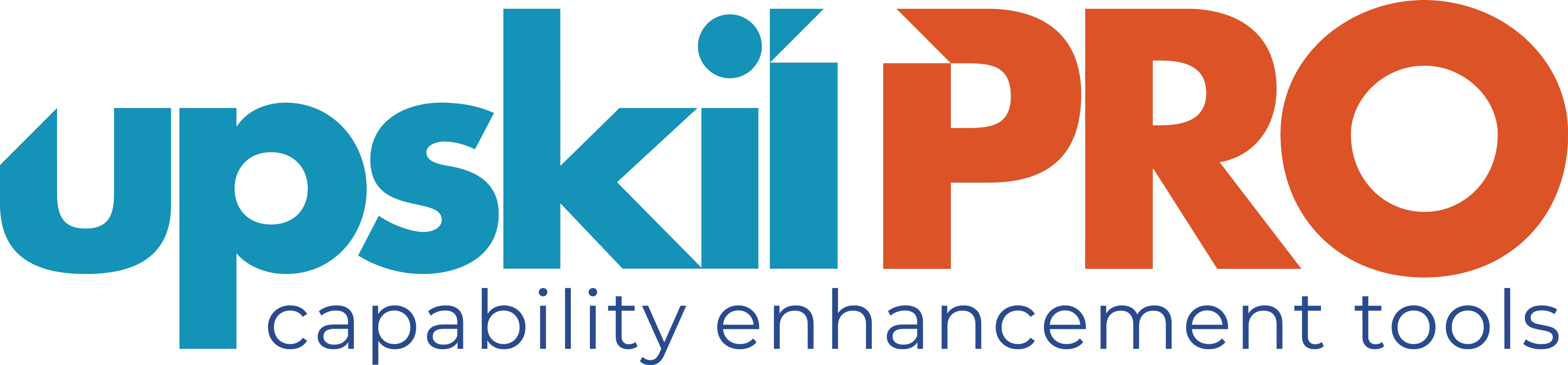 Trade marketing Tactics
Tactical Approach
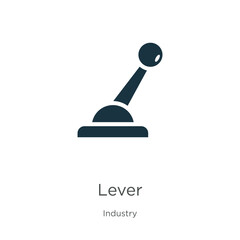 PRODUCT
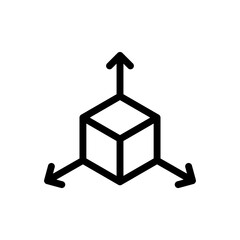 The variations in each tactic can be adapted to suit each category , segment and channel type , the approach is industry agnostic.
The common ingredients are the 8 areas in mention , and the adaptations of the tactic come from better consumer and customer engagement.
Brand leverage & Investments 
Store communication & Visibility
Category Management  
Merchandising
Market development funds
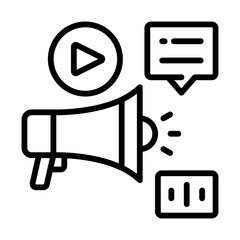 Specific product design 
Specific Packaging
Specific Sizes / adaptation
NPD Support
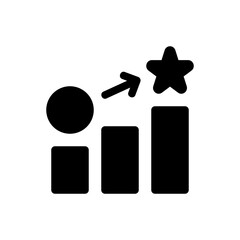 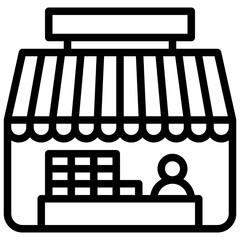 Channel engaged Marketing 
Channel research 
Account based data analytics
Account Prioritization
Product showcasing 
Customer engagement 
Lead Generation 
Incentives
Training & Education 
Trade Shows 
Supply Chain Optimization
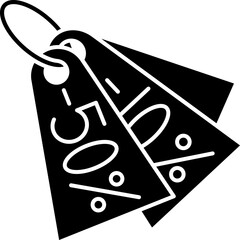 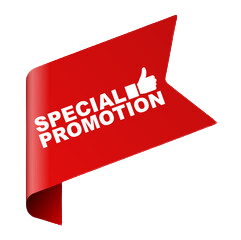 Price management
Price offering 
Price Communication
Promotion design & relevance
Reason to buy 
Conversion of buyers 
Trade Promotions 
Exclusive promotions
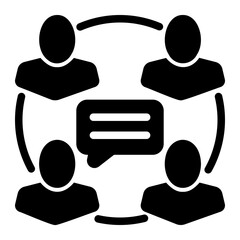 Social Media Engagement 
Door Drops 
Account specific communication
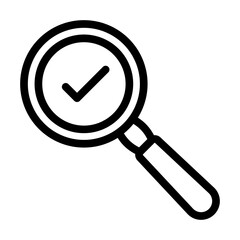 Trade research 
Category and customer contribution
Trends & Trade segments
Source : Trade Marketing Tactics , 7031 upskilPRO.com
www.upskilpro.com
15 
engagement  ideas
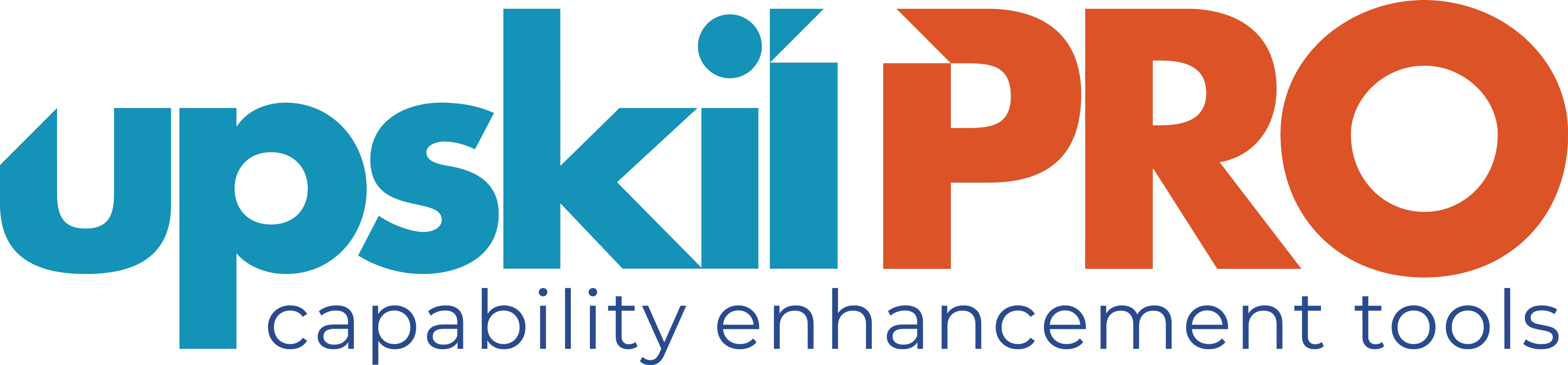 Merchandising: Effective product placement and displays within retail stores can significantly impact sales. Manufacturers provide point-of-sale materials, arrange eye-catching displays, and optimize shelf space to maximize product visibility.
Trade Promotions: Manufacturers offer promotions and discounts to trade partners to encourage increased purchases and sales. These can include volume-based discounts, buy-one-get-one offers, or special pricing during promotional periods.
Incentives: Offering incentives, such as volume-based discounts, rebates, or co-op advertising support, to trade partners who meet or exceed sales targets can be a powerful motivator.
Training and Education: Manufacturers conduct training sessions and provide educational materials to help trade partners understand the products, their features, and how to effectively sell them. This knowledge improves sales and customer satisfaction.
Trade Shows and Events: Manufacturers participate in trade shows and industry events to showcase their products to a wider audience, connect with potential trade partners, and strengthen existing relationships.
Channel-Specific Marketing: Tailoring marketing strategies and materials to fit the unique needs and preferences of different trade channels, such as online retailers, brick-and-mortar stores, or wholesalers.
Category Management: Collaborating with retailers on category management strategies to optimize product assortments, pricing, and shelf space within a specific product category.
Supply Chain Optimization: Ensuring reliable and efficient supply chain operations to meet trade partners' demand consistently, minimize stockouts, and maintain product availability.
Data Analysis: Employing data and analytics to understand market trends, consumer behavior, and the performance of various trade marketing initiatives. This information guides decision-making and helps fine-tune tactics.
Exclusive Offers: Offering exclusive deals or discounts to specific trade partners to incentivize them to prioritize and promote the manufacturer's products over competitors.
Customized Promotional Materials: Creating marketing collateral and promotional materials tailored to the needs and branding of specific trade partners, ensuring they can effectively market the products.
Collaborative Marketing: Collaborating with trade partners on joint marketing initiatives, which can include co-branded campaigns, co-op advertising, and cross-promotions.
Trade Partner Relationship Building: Fostering strong relationships with trade partners through regular communication, collaboration, and support. Building trust and goodwill can lead to long-term partnerships.
Market Development Funds (MDF): Providing financial support to trade partners for marketing activities, advertising, or promotional campaigns aimed at boosting sales.
New Product Launch Support: Offering additional support and incentives to trade partners during the launch of new products, helping to ensure a successful introduction.
www.upskilpro.com
Executional tactic 
1
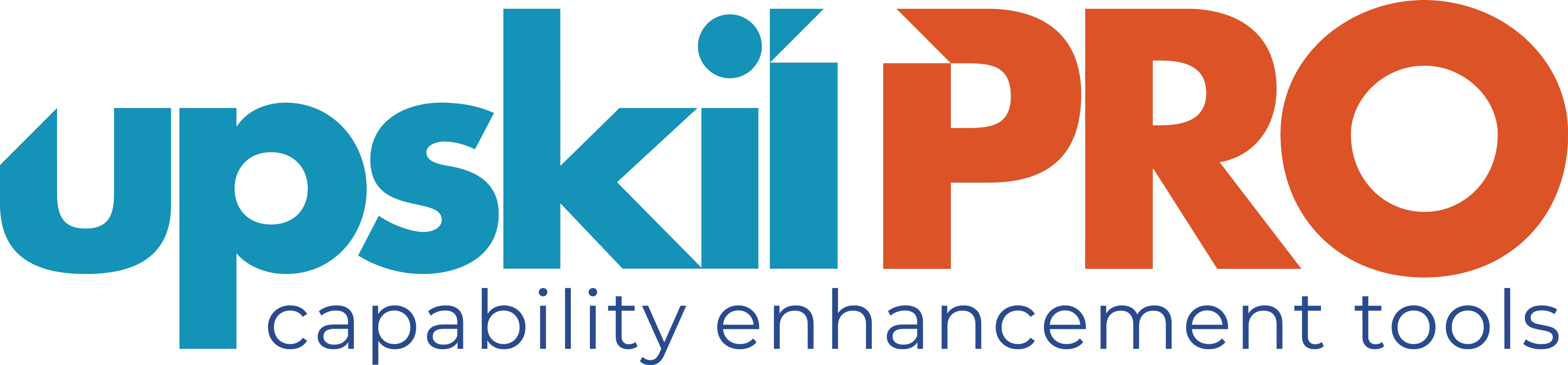 Trade marketing is a valuable resource to fund to function effectively it requires a clear understanding of its target audience for to understand your target audience you need some basic Trade research and Consumer research. Both these forms of research and analysis are Usually the domain of marketing or brand marketing.

Consumer research will help you understand who your target market is , their consumer profile , market segmentation and social economic classification . 
Trade research will help you understand where your target market purchases from competitive market shares , channel shares brand shares and the relative importance off the outlets you will be targeting to execute trade marketing   

Once you have the above information it makes your task off customer identification and prioritisation easier to develop your trade marketing plan for execution.
Trade & Consumer Research
Consumer
Brand Owner
Know your consumer
Trade Channel
Know your customer
www.upskilpro.com
Executional tactic 2
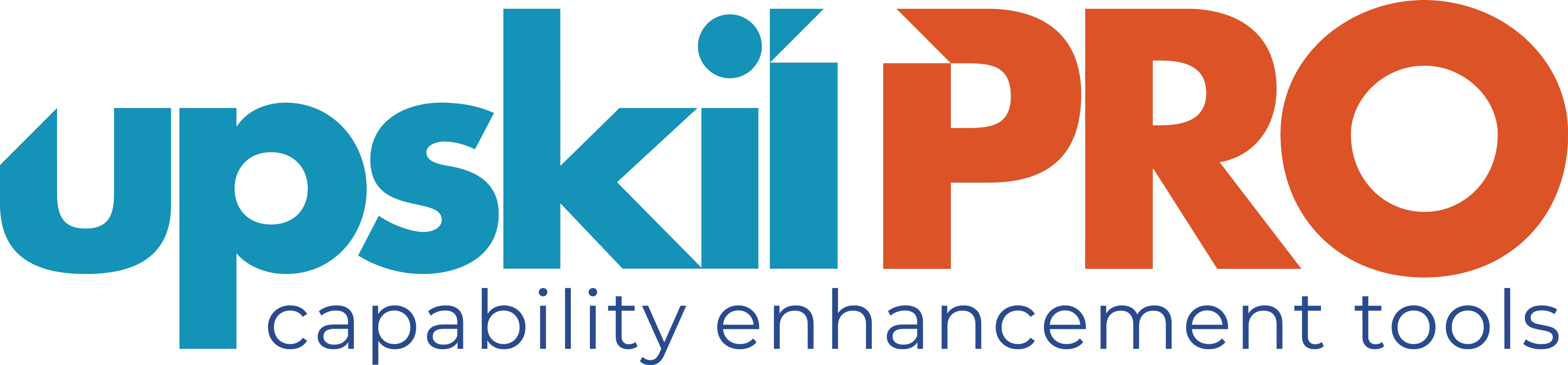 Once you have the necessary research the next step visually is to develop a trade marketing plan for execution this plan will contain both as in as input factors your trade and consumer research in turn it will help you identify which of the outlets you are targeting will be relevant to execute your trade marketing efforts .

Each off your customers ( POS ) will have different profiles this is where once you apply the inputs of your consumer and trade research as an output you will be able to identify which are the key outlets in the universe that are important to your trade marketing efforts and prioritise them .
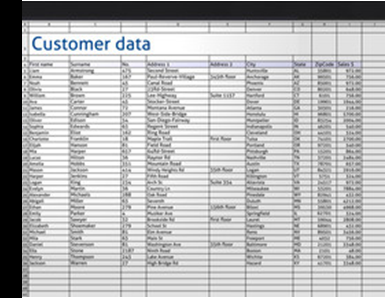 Customer account analytics
www.upskilpro.com
Executional tactic  3
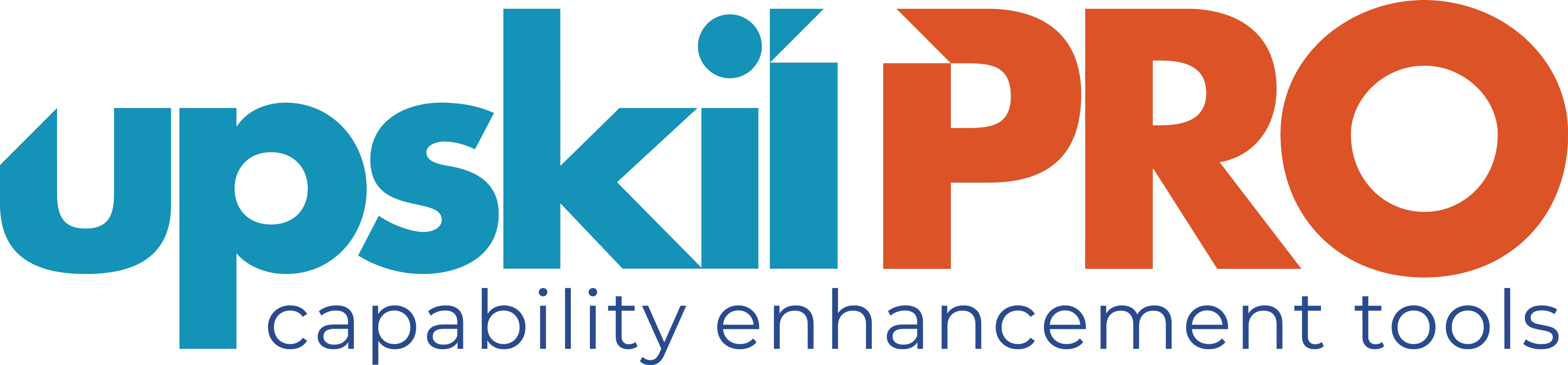 Trade exhibitions and shows are an easy way to showcase your product and technology two potential customers as the common factor is the theme of the trade and customer visits to the trade exhibition .

choose the theme of the trade well after research once you have your presents in place develop and efficient and organised team with the necessary marketing collateral which we will use to engage communicate and possibly convert your consumers to your brand this great exhibitions are a great way to develop new partnerships for your brand and company
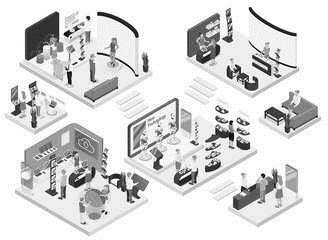 Trade shows
www.upskilpro.com
Executional tactic  4
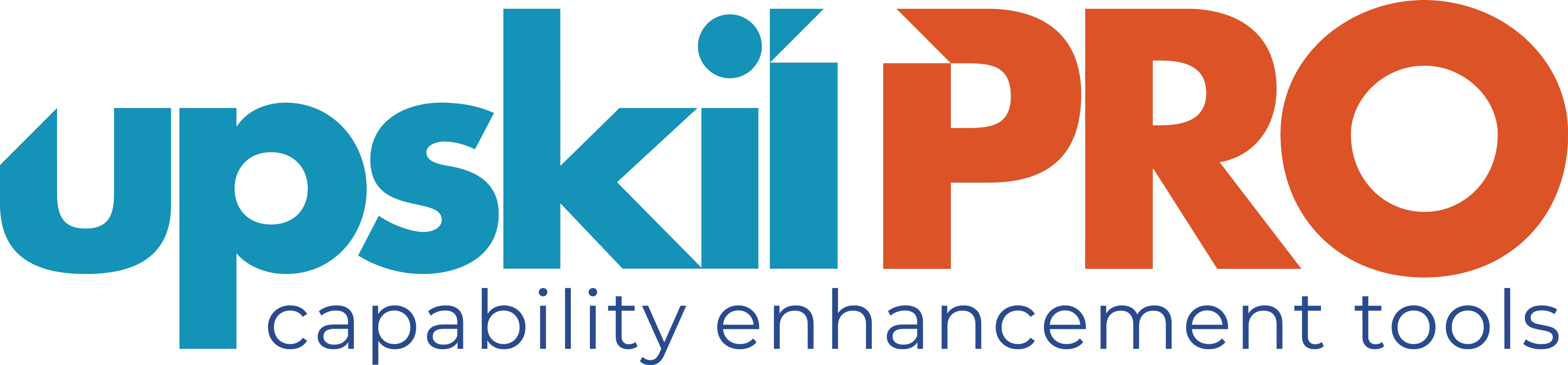 Branding and communication are extremely important aspects these help you develop brand recall brand association across the channel spectrum.
In the case of trade marketing branding and communication needs to be more deliberate and focussed on the act of consumer purchase , this is because the trade marketing mix is focussed on the incentive to “buy” as opposed to the aim of awareness creation in the role of brand communication.

Branding in Trade marketing takes on a variety of areas of visual impact all the way from the parking lot to the category and the stops in between. In a digital context it covers the promotional messaging to the shopping cart.
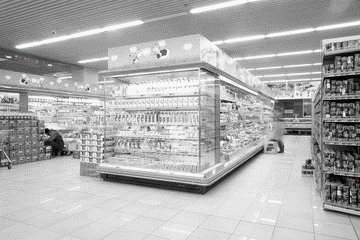 Branding & Communication
www.upskilpro.com
Executional tactic 5
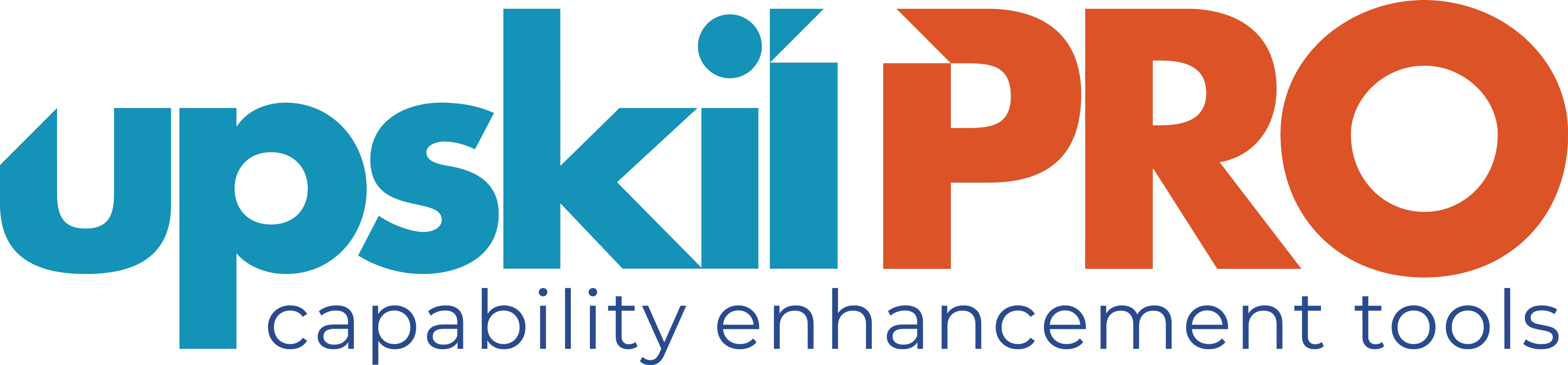 Generate brand awareness by driving engagement 

online through newsletters banners ,  and teasers and digital communication through social media platforms all driving engagement back to your website as quite a bit of online research is conducted before any form or for decision that's taken 

whilst offline engagement may be driven by door drops Flyers Coupons and information packages Direct to your target market in a specified zone which may be residential or business specific to be targeted
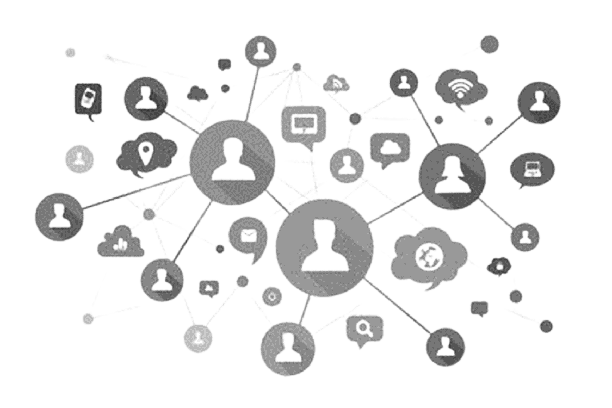 Below the line communication
www.upskilpro.com
Executional tactic 6
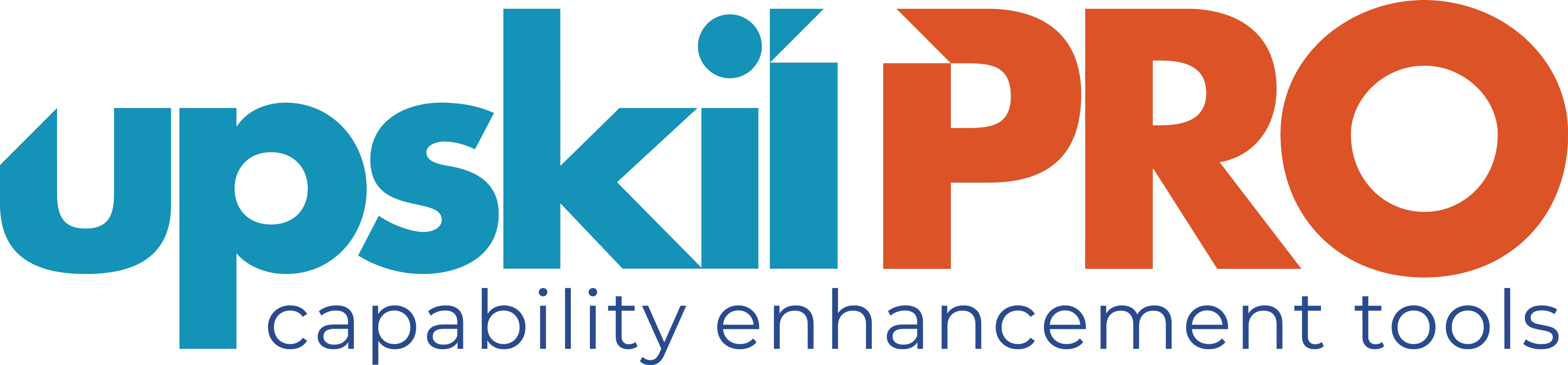 Create promotions are an excellent way to execute your messaging and your product directly at the point of sale , in order to be relevant trade promotions must address the right tonality,  message , promotional offer in a highly visible manner at the point of sale. The key aspects have a great trade promotion are

Visibility 
Quality 
Price 
Features 
Reason to buy
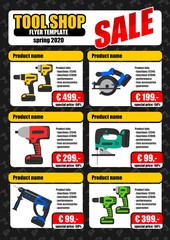 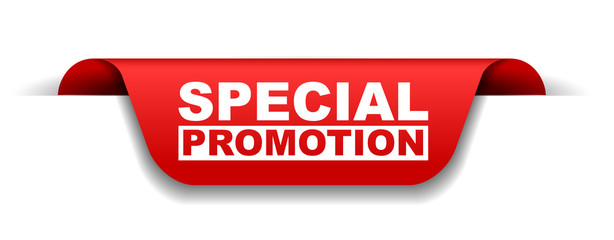 Promotions
www.upskilpro.com
Executional tactic 7
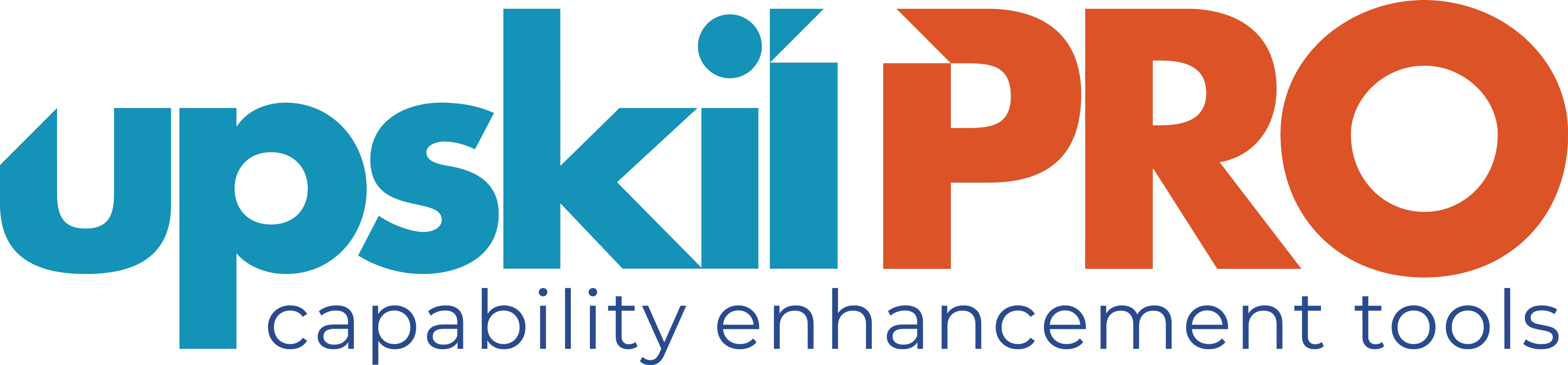 To balance the trade marketing strategy, you will have to decide whether to market offline , online or both. An online presence will cover mix of e-mail social media ad and possibly even messengering there are various ways you can engage between landing pages, CRM, e-mail campaigns and even chat bots.
 This raises your engagement possibility tremendously and brings in efficiencies and better targeting off your target market.
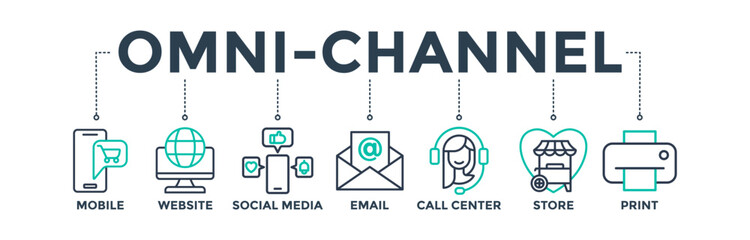 Communication
COMMUNICATION
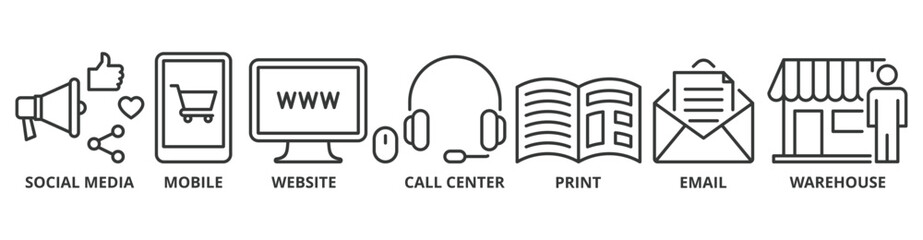 www.upskilpro.com
Executional tactic 8
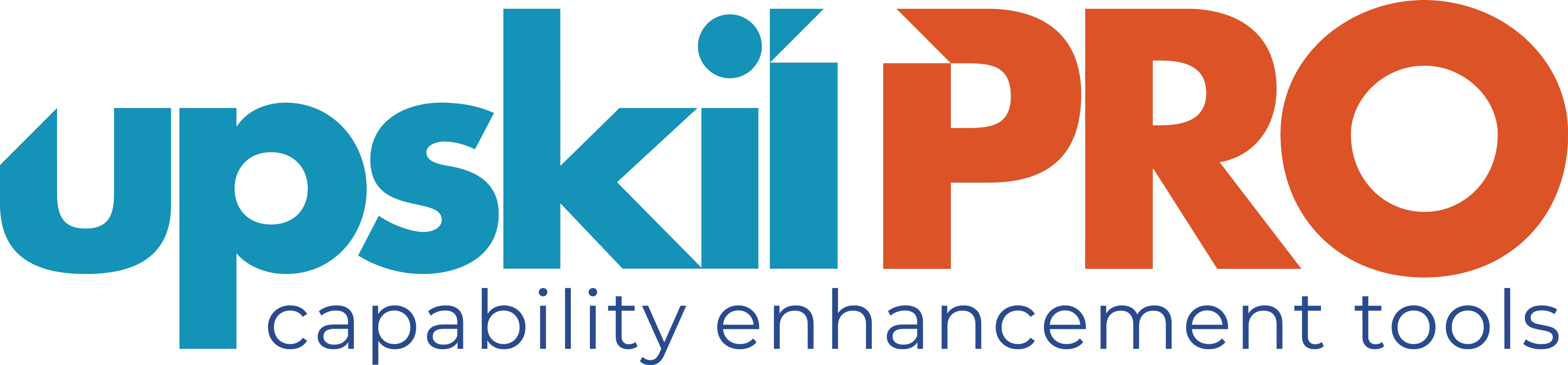 Point off sale engagement.
one of the most effective ways to engage customers and consumers at the point of sale is to use promotional teams who can work to a specific script developed for engagement and communication whilst targeting engaging and managing the consumer engagement allowing them to upsell down sell or convert from competitive brands .
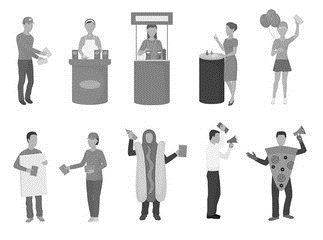 POS Engagement
www.upskilpro.com
Thank you !
Job Descriptions

Develop roles clearly and completely  across varying levels of experience
Agreements

Draft your business agreements across a variety of areas
KPI’s
Performance indicator, a quantifiable measure of performance over time versus a specific objective.
Templates

Templates are designed based gather information in a structured manner
Strategic tools 

These tools are  recognised the world over in business schools, consulting firms and companies who plan strategically.
Content Modules
 
Best practice material in power point for use as a knowledge base in business training , planning and execution .
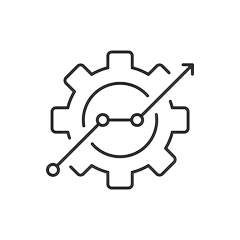 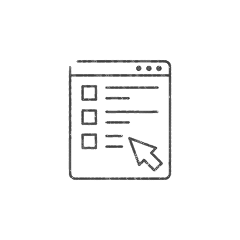 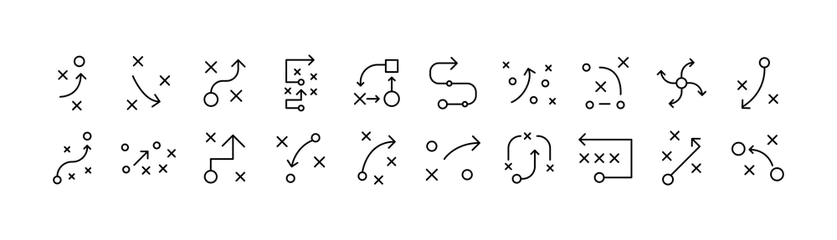 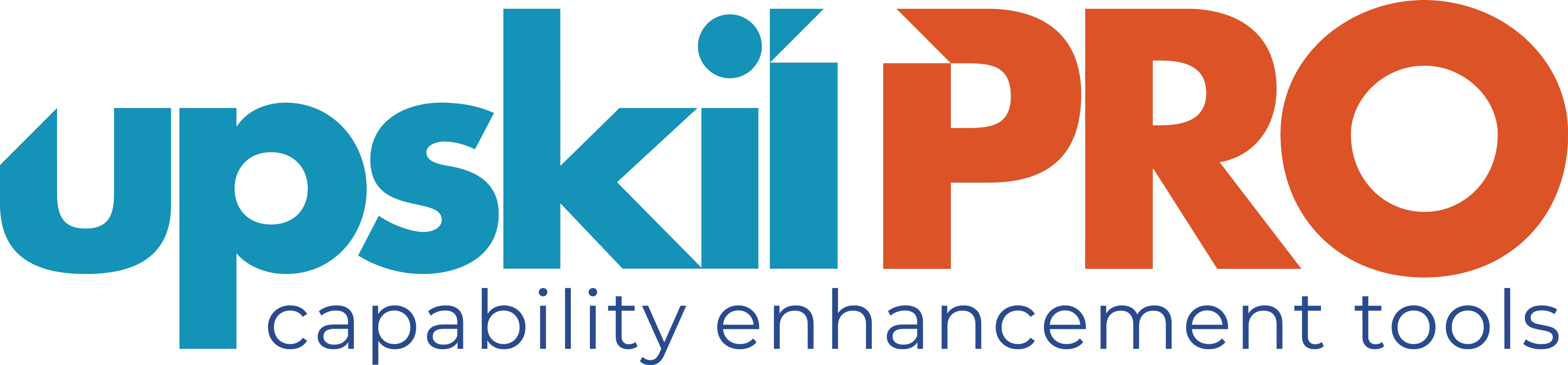 Gain a competitive edge using the best tools and techniques to build a better you .
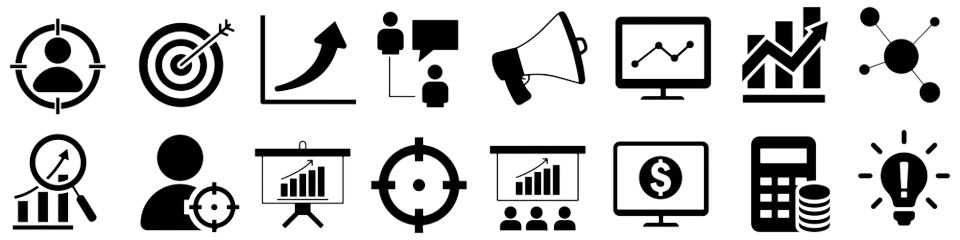 Scorecards 

Designed as functional or subject indicators across a variety off situations to enable performance of situational evaluation versus aligned standards.
Analytical Tools 

Interactive excel tools on specific business areas based on your data inputs delivered in a workbook model with instructions.
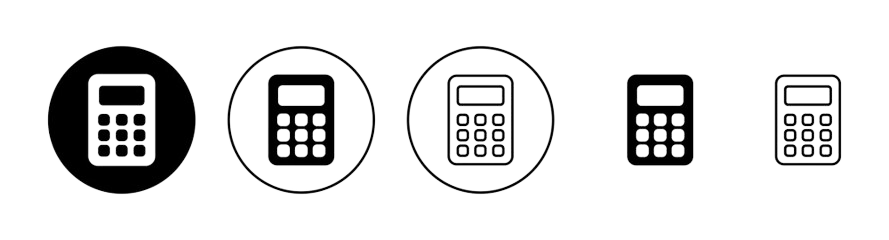 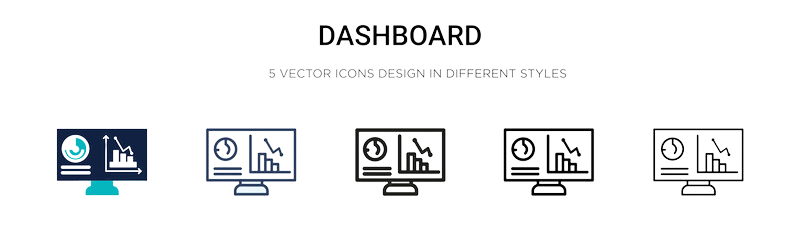 Assessments

Assessments are designed around specific areas to conduct reviews  and will center around a benchmark reviewing individuals or functions
Calculators 

calculate the right ratios for businesses looking for benchmarks in a variety of situations
Research 

Research tools for sales and marketing engagement
Checklists

Designed around achieving milestones in a sequential manner.
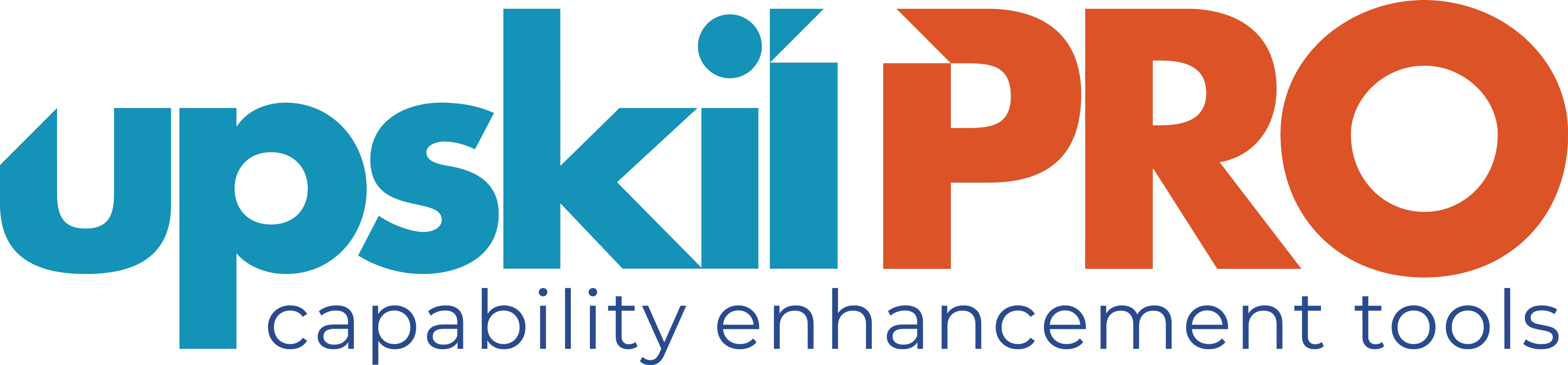 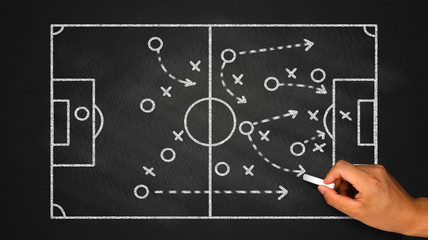 Trade Marketing.
Tactics
Sales & Marketing Fundamentals.
UpskilPRO e Institute for Sales & Marketing
Tools, Content & Templates 
Hand built using experience & insight